Построение предметно-пространственной развивающей среды в группе второго раннего возраста «Теремок»   МБДОУ «Детский сад № 30 «Северное сияние»
Требования к условиям реализации основной образовательной программы дошкольного образования.
*обеспечивают игровую, познавательную, исследовательскую и творческую активность всех воспитанников, экспериментирование с доступными детям материалами (в том числе с песком и водой); 
* обеспечивают двигательную активность, в том числе развитие крупной и мелкой моторики, участие в подвижных играх и соревнованиях; 
* обеспечивают эмоциональное благополучие детей во взаимодействии с предметно-пространственным окружением; 
*обеспечивают возможность самовыражения детей; 
*соответствуют требованиям надёжности и безопасности при 
использовании.
1.Насыщенной 
2.Трансформируемой 
3.Полифункциональной 
4.Вариативной 
5.Доступной 
6.Безопасной
Предметно-пространственная развивающая среда
Локомотивом развития ребенка служит содействие ребенка с взрослыми и сверстниками
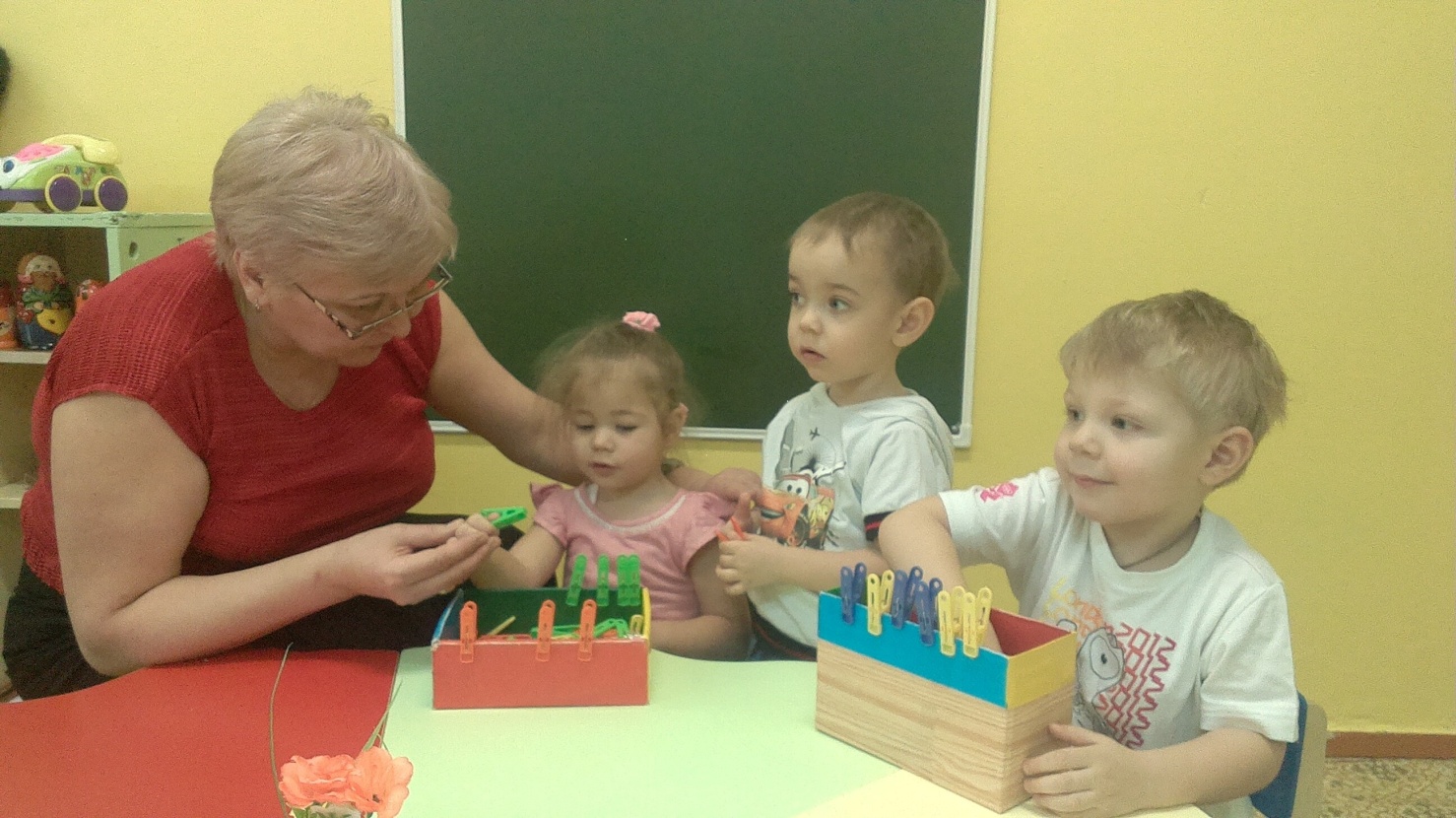 Важно, чтобы у них возникла мотивация к познанию и творчеству, и в ходе этой мотивации они обучились счету, чтению, получили представление о мире. Через сказки, через игры, через искусство, через мультфильмы, через исследовательское конструирование.
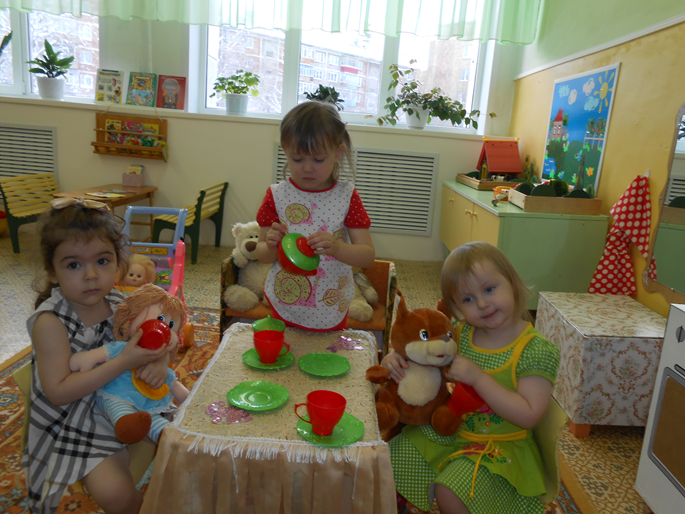 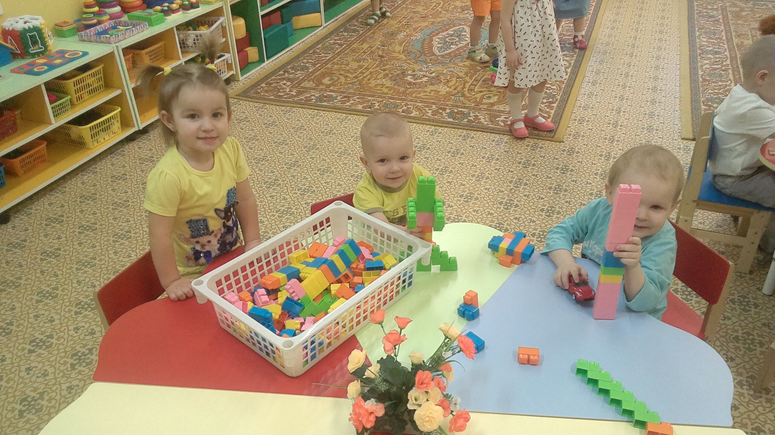 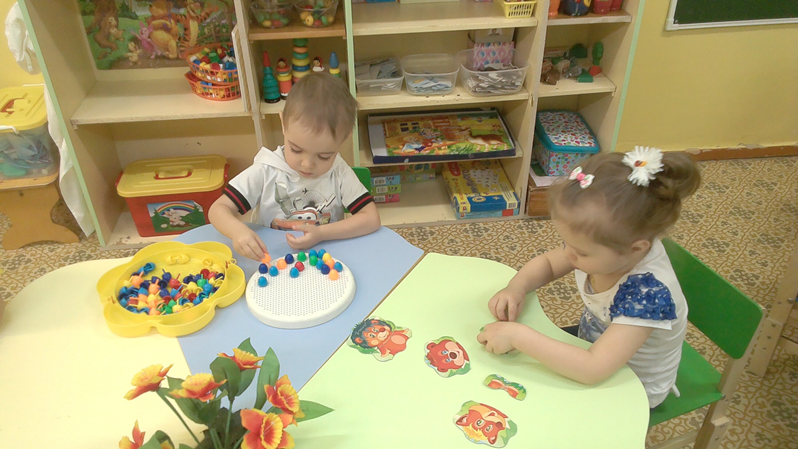 Стандарт дошкольного образования ставит цель, чтобы дети остались почемучками
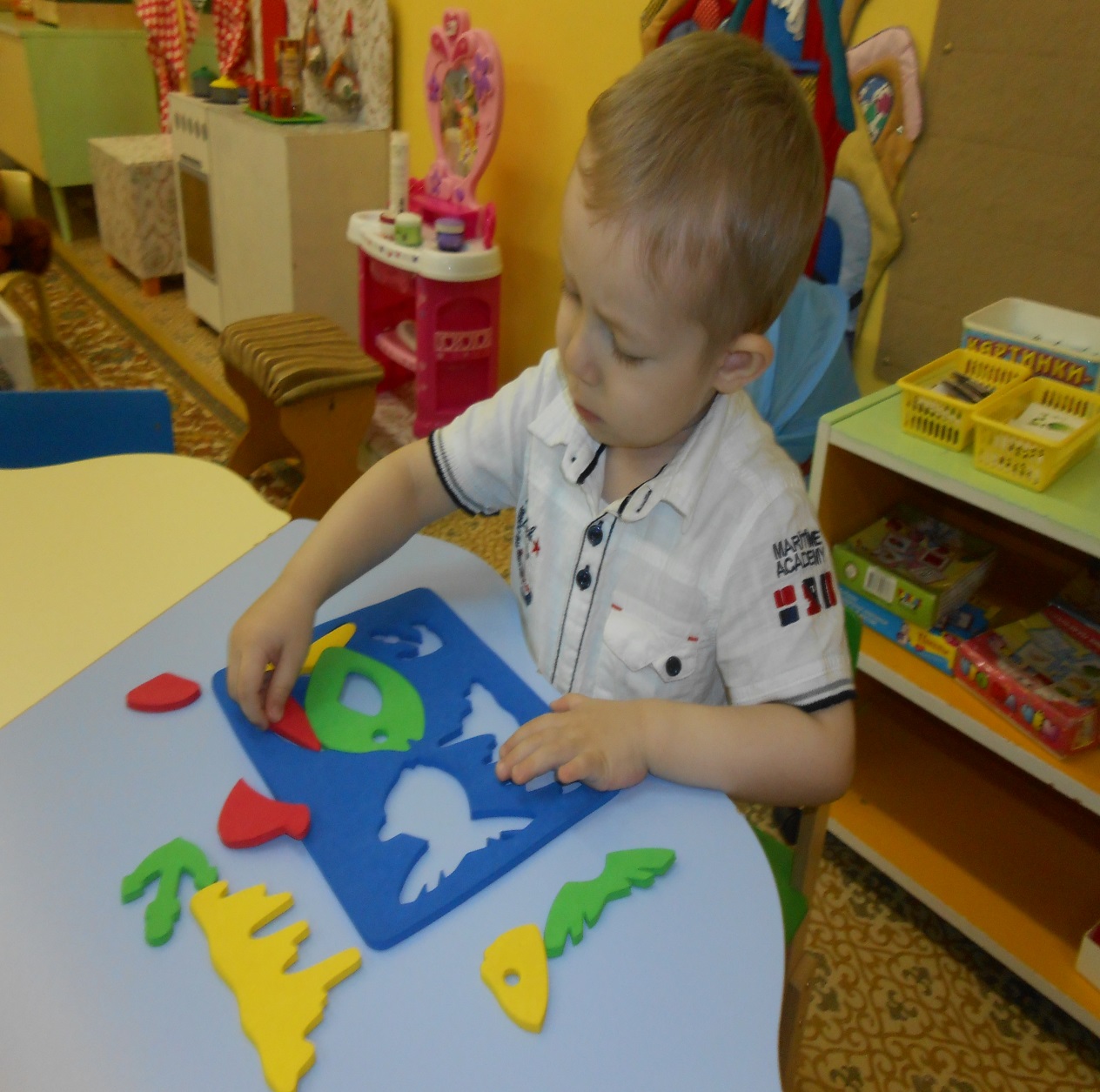 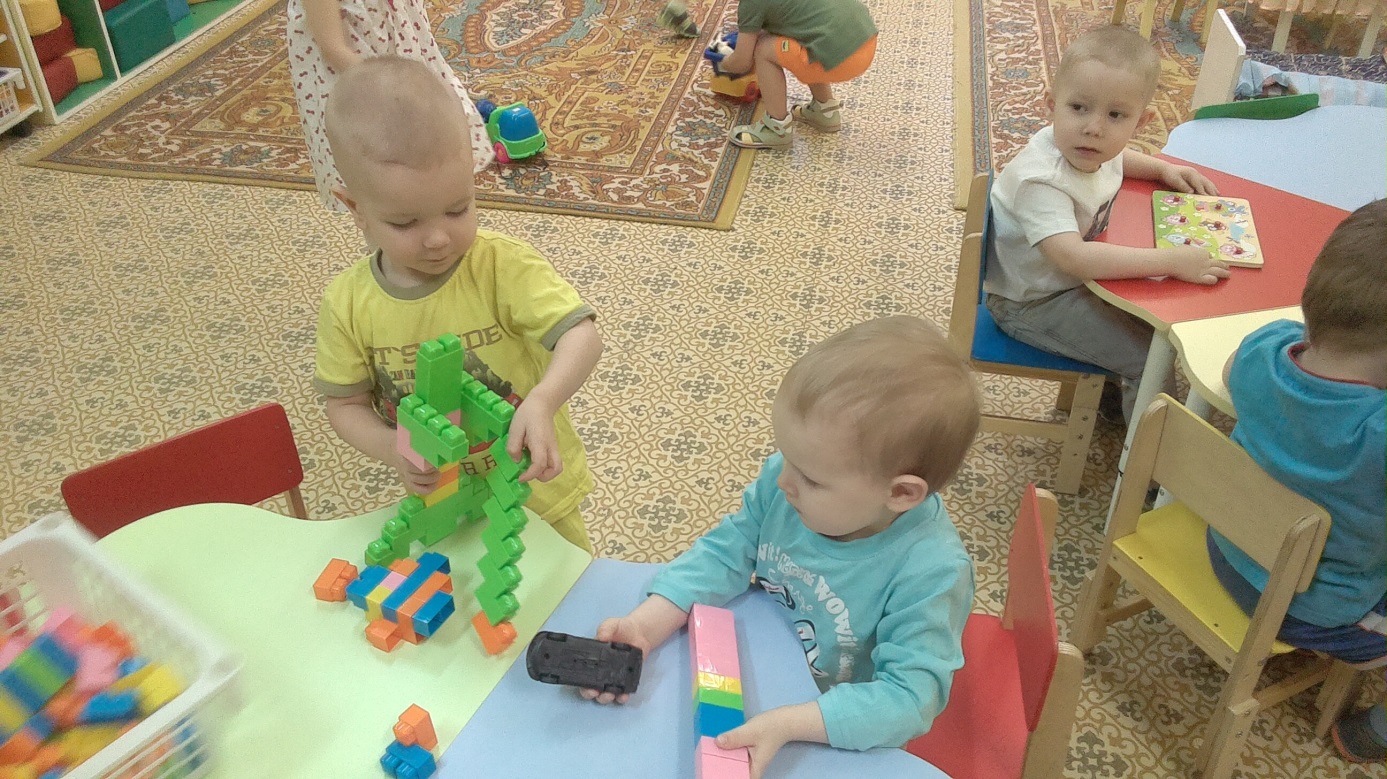 Каждому возрасту соответствуют определенные психологические новообразования; Цель создания развивающей среды в дошкольной образовательной организации — обеспечить жизненно важные потребности формирующейся личности: витальные, социальные, духовные. , В нашей группе обучение организовано на основе ведущей деятельности; продуманы, структурированы и реализуются взаимосвязи с другими видами деятельности. ,
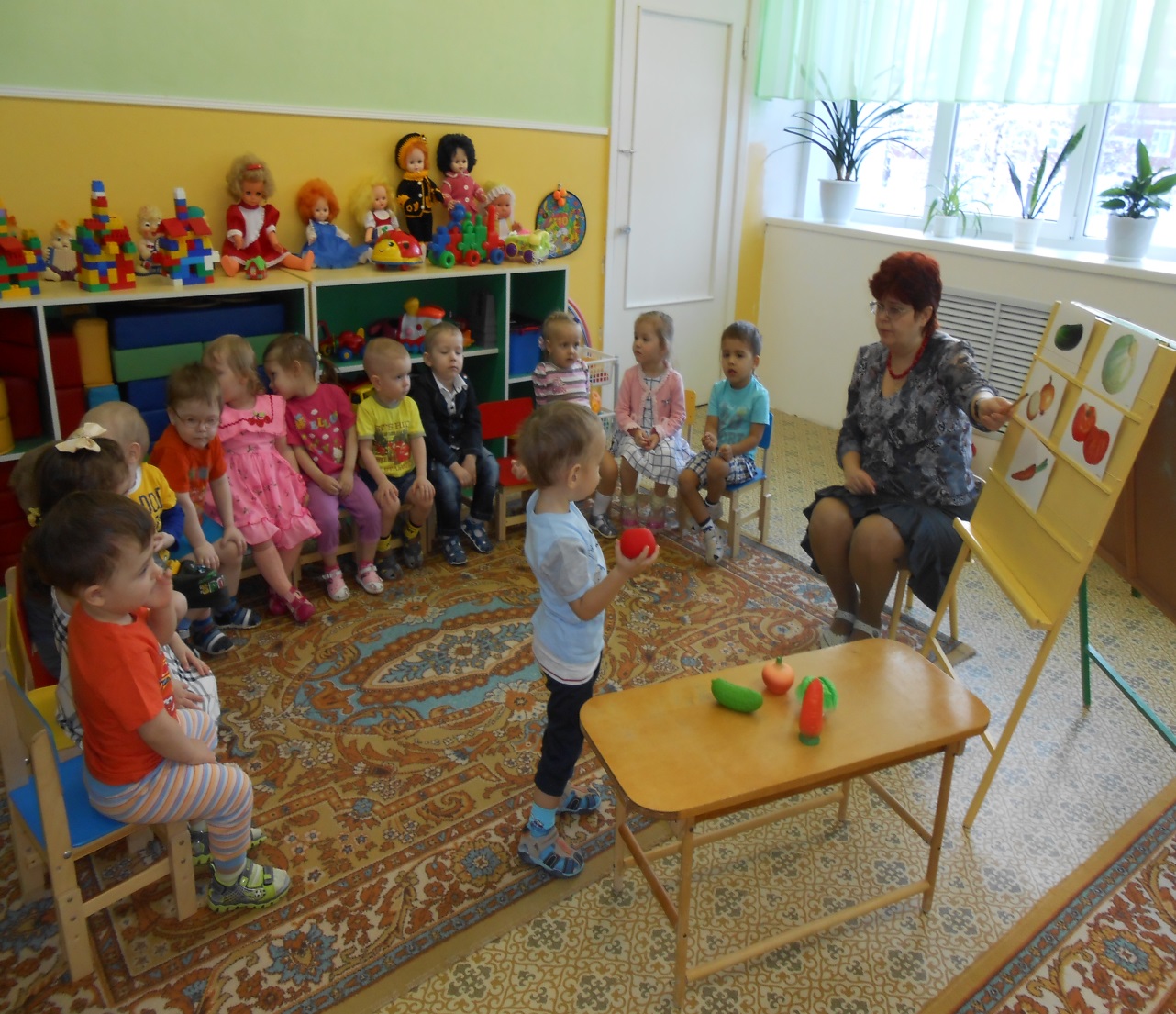 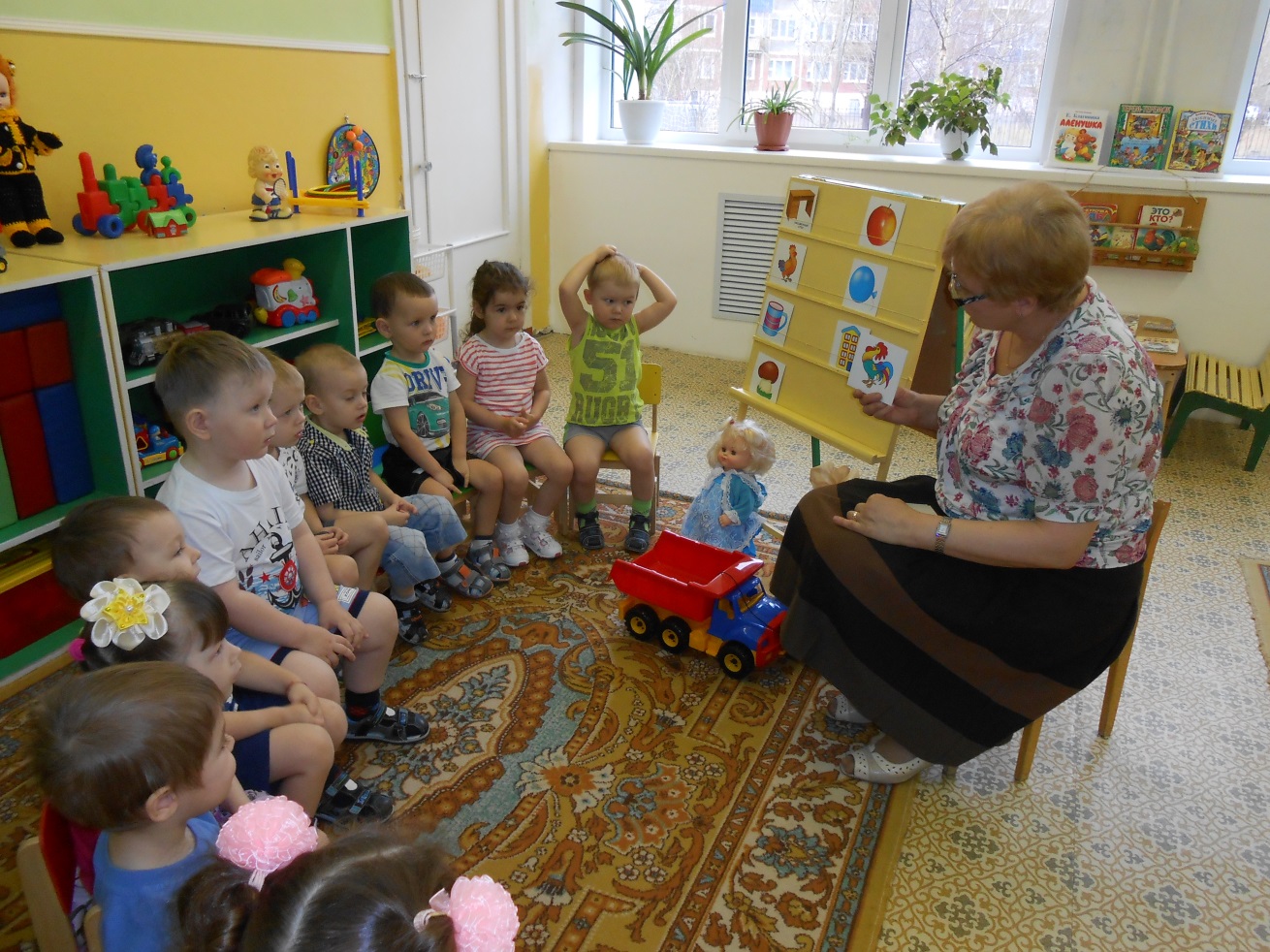 Пространство  архитектурно-ландшафтной и природно-экологической направленности;
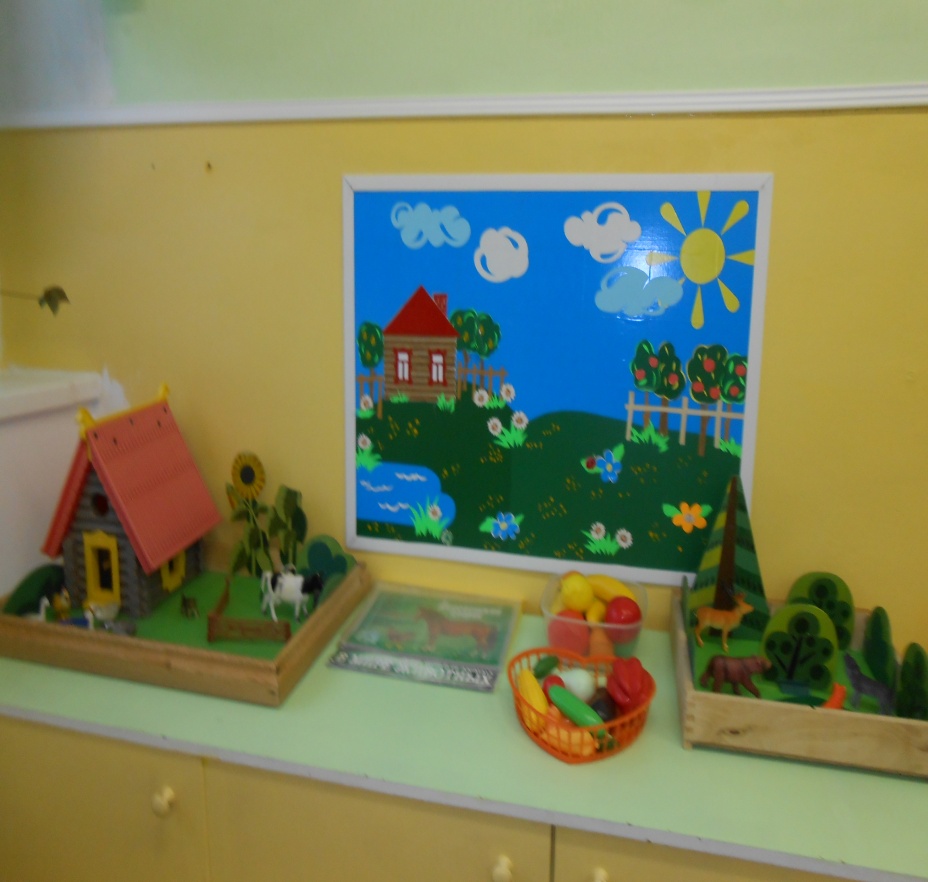 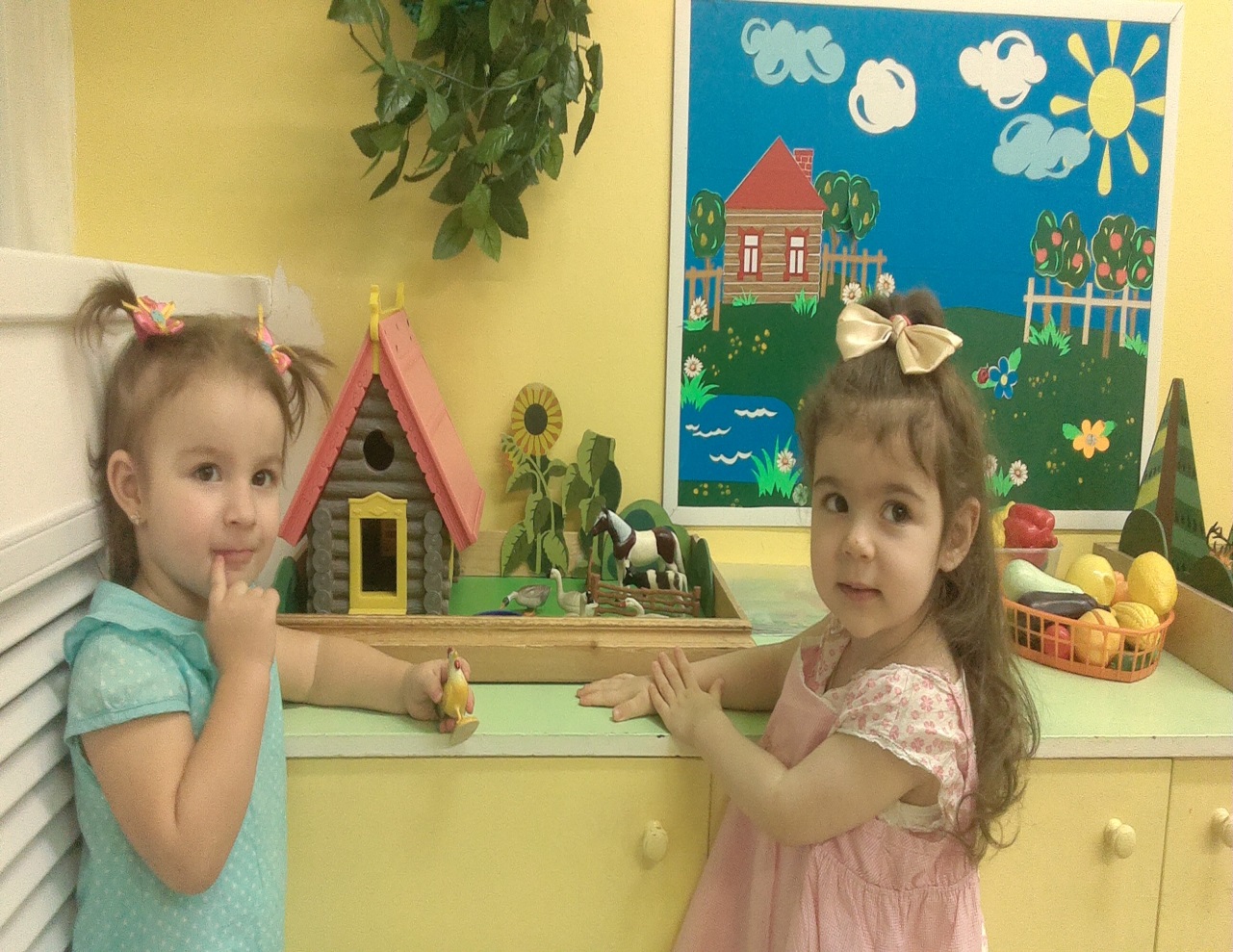 Уголок творчества;
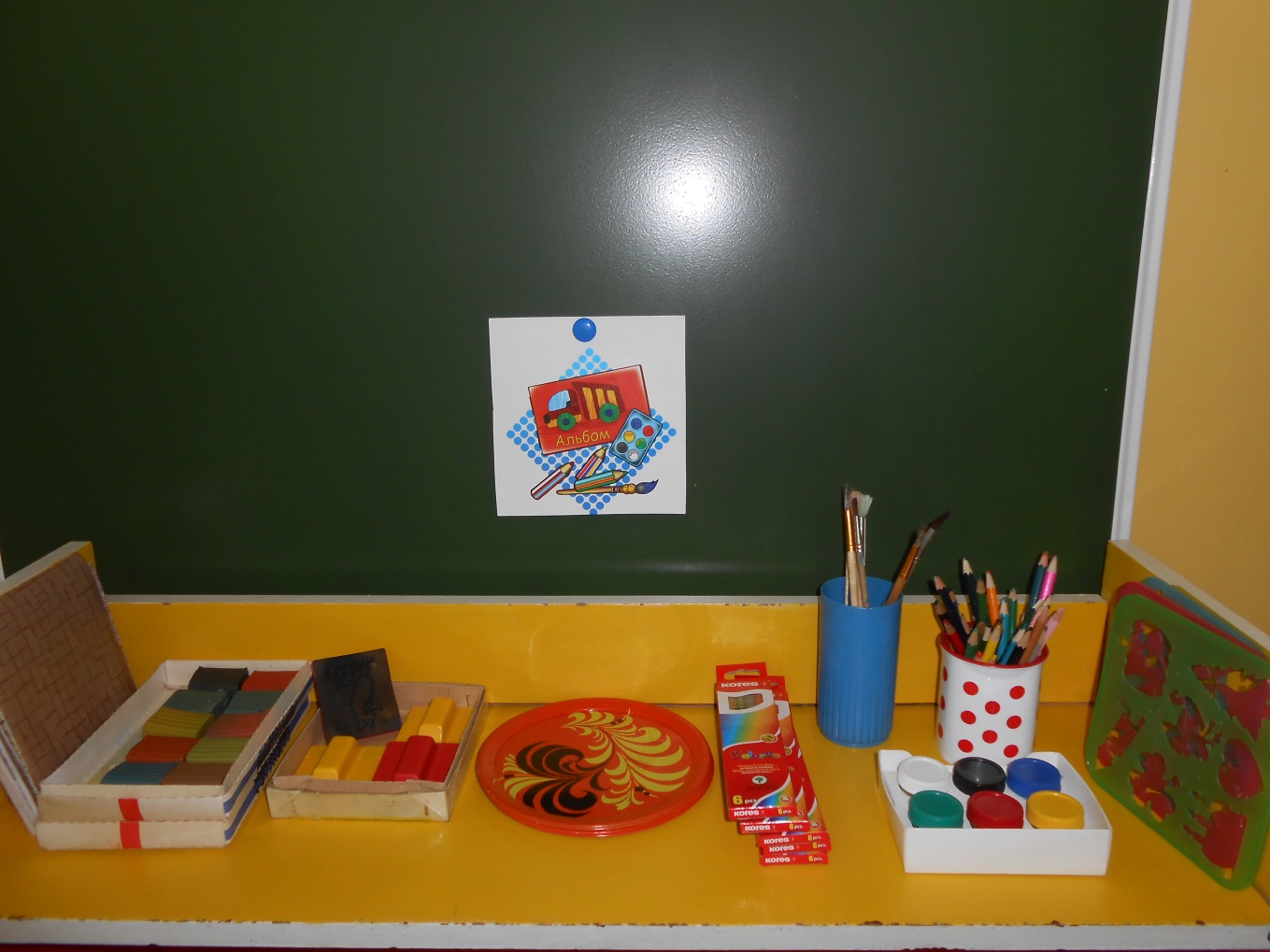 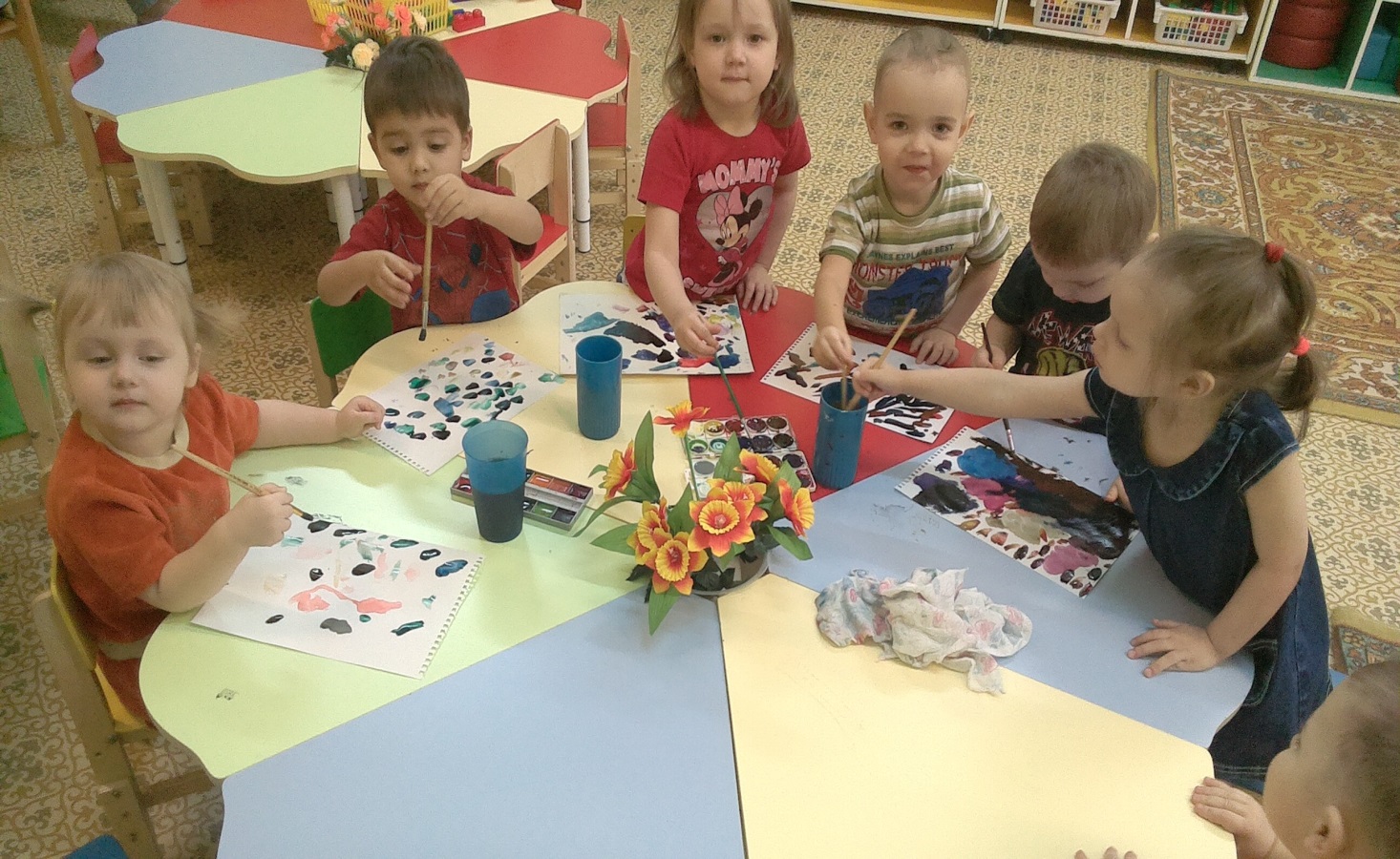 Спортивно игровое пространство  и оборудование;
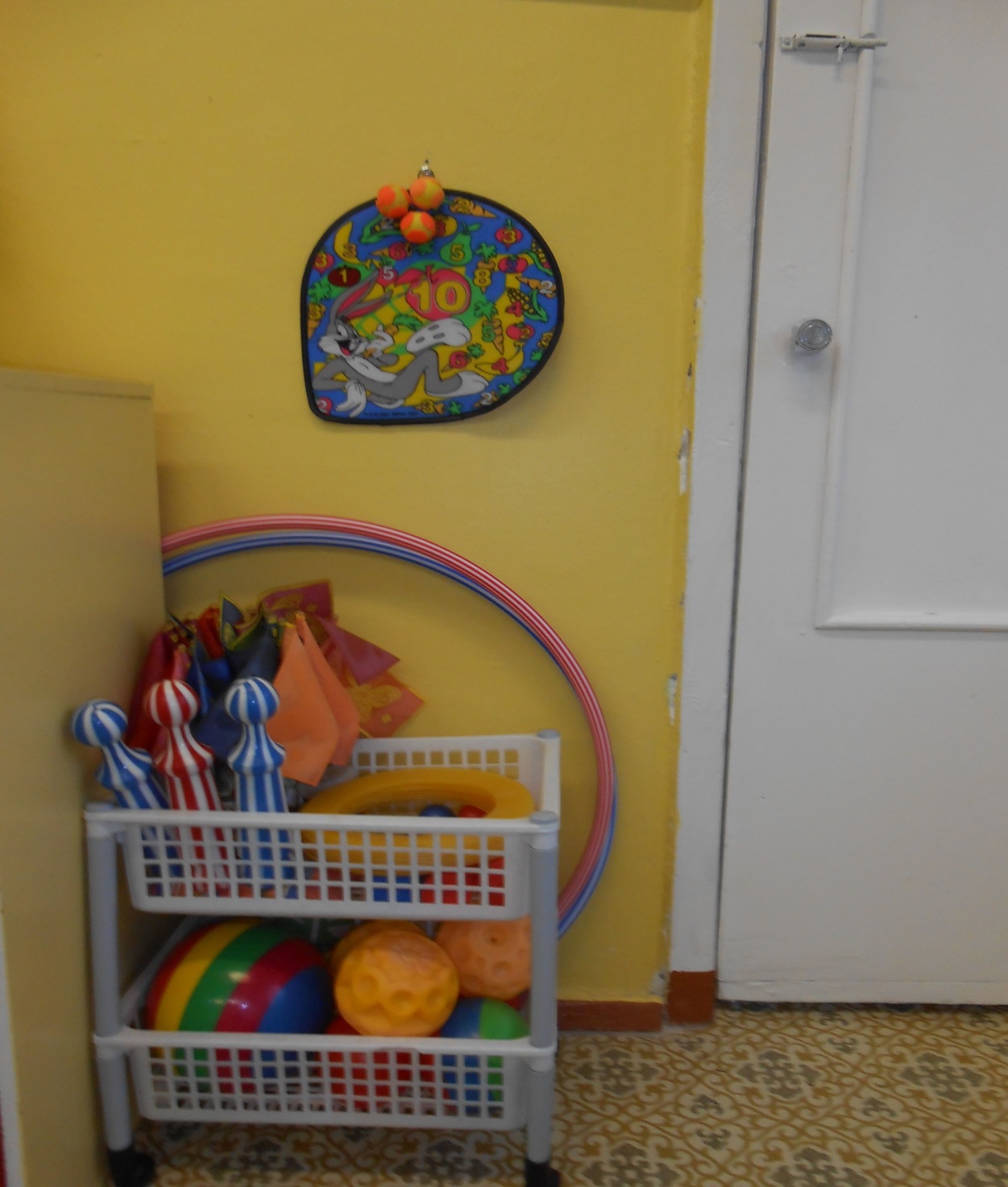 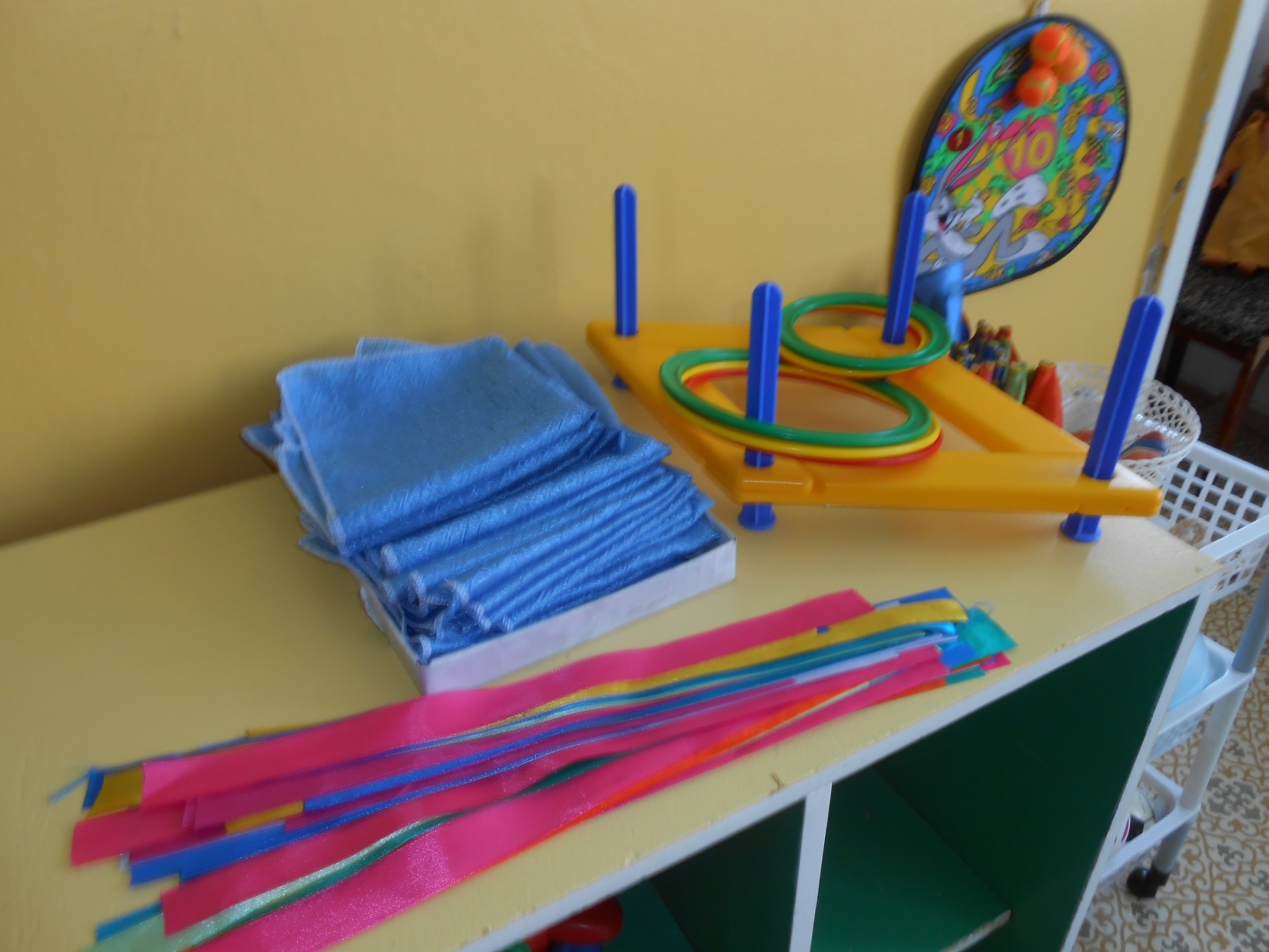 игровые пространства оснащенные тематическими наборами игрушек, игровыми материалами;
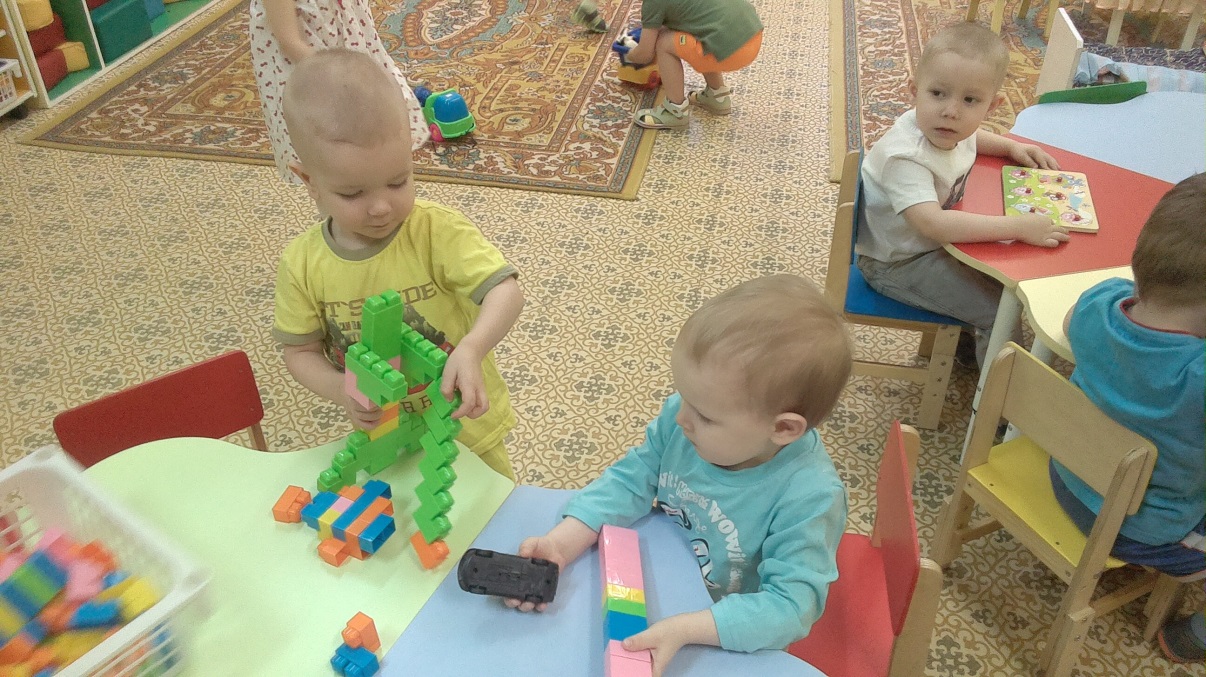 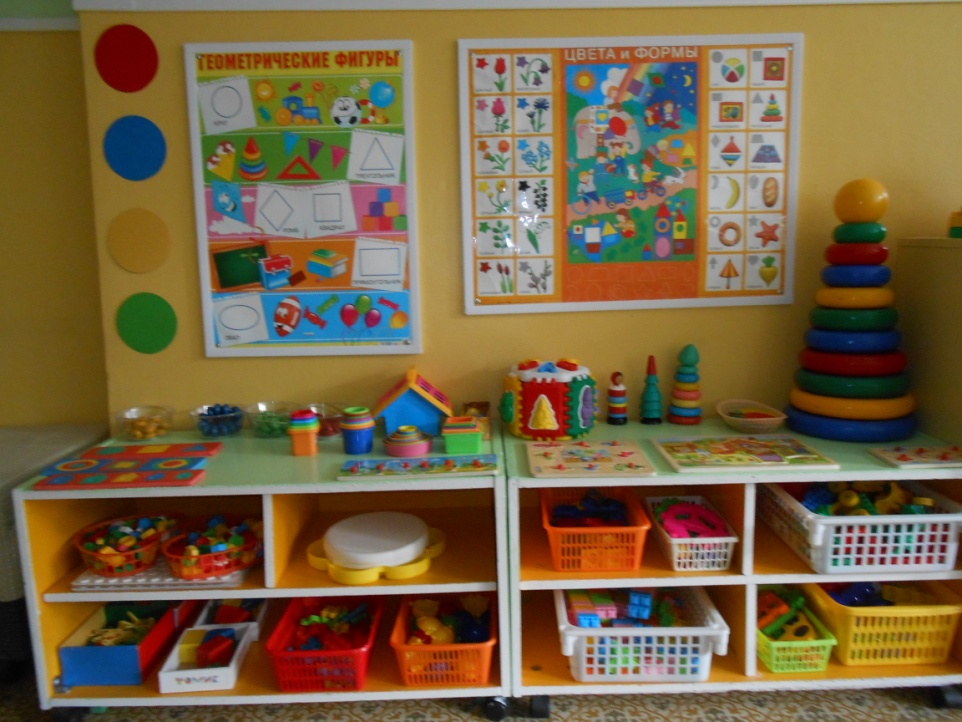 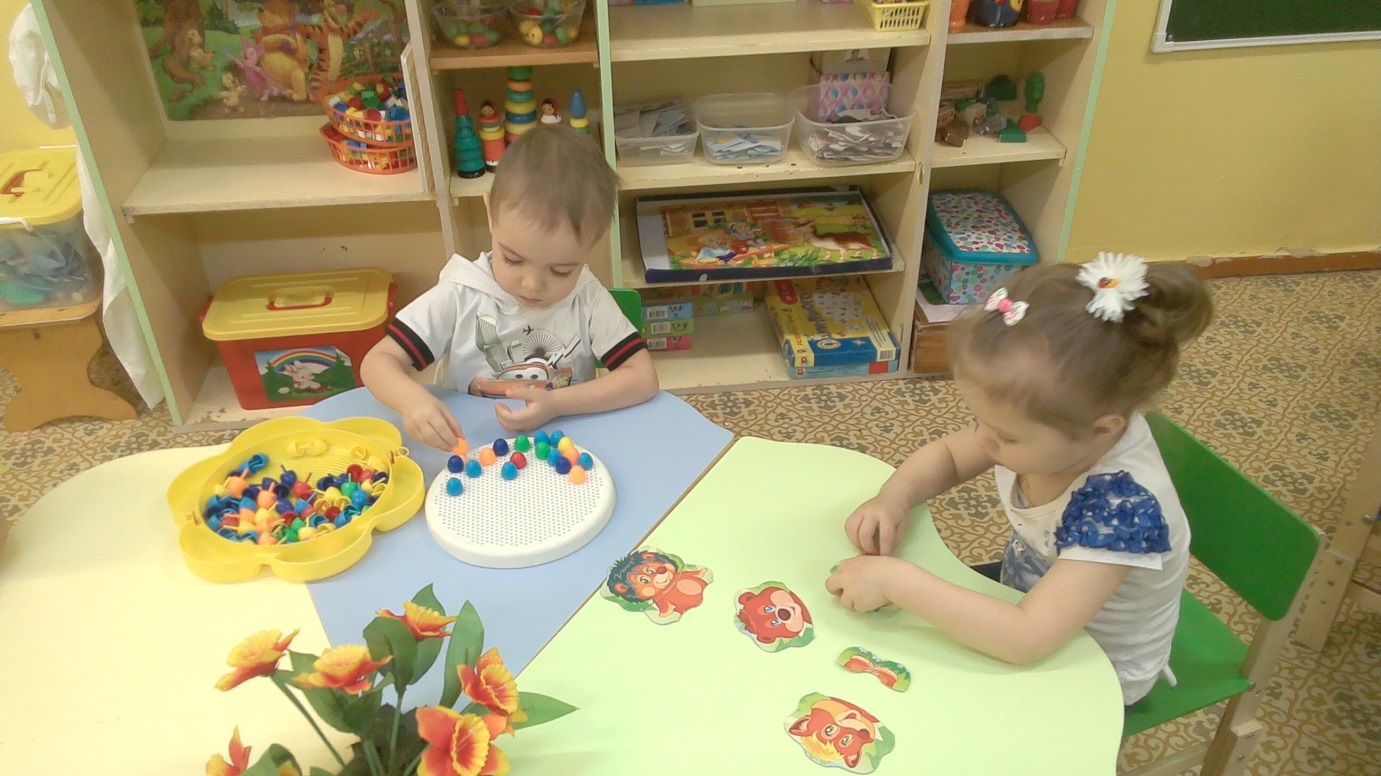 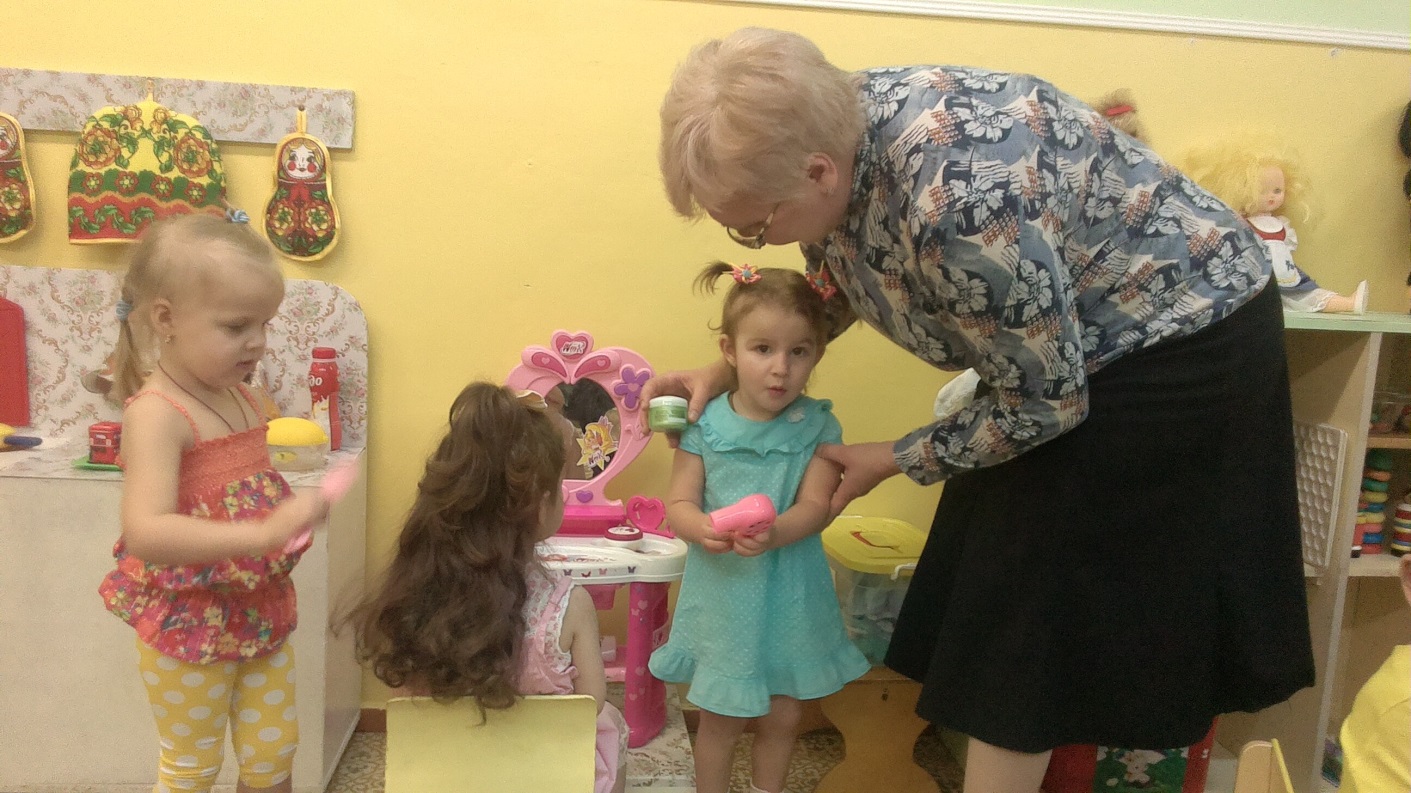 аудиовизуальные и информационные средства воспитания и обучения
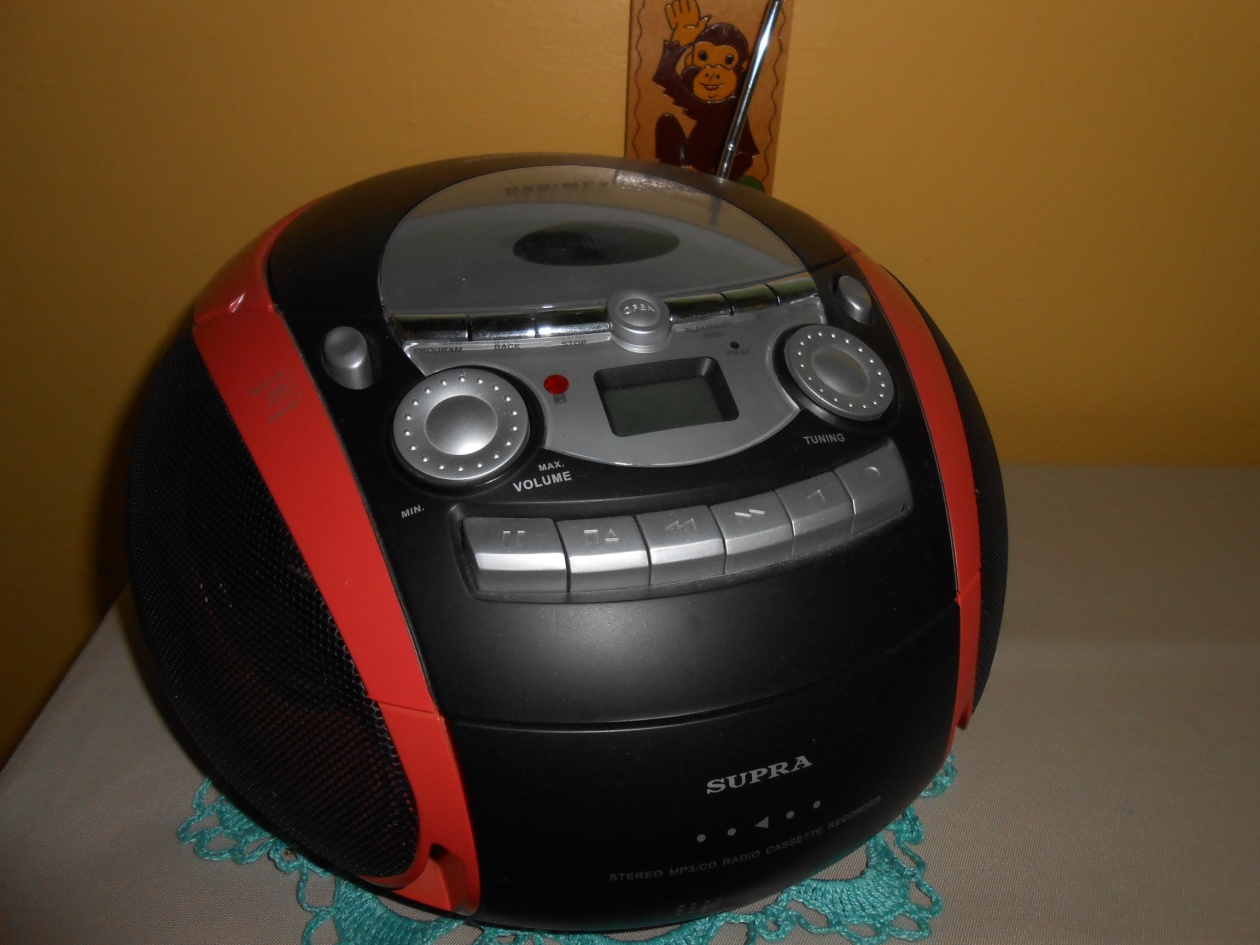 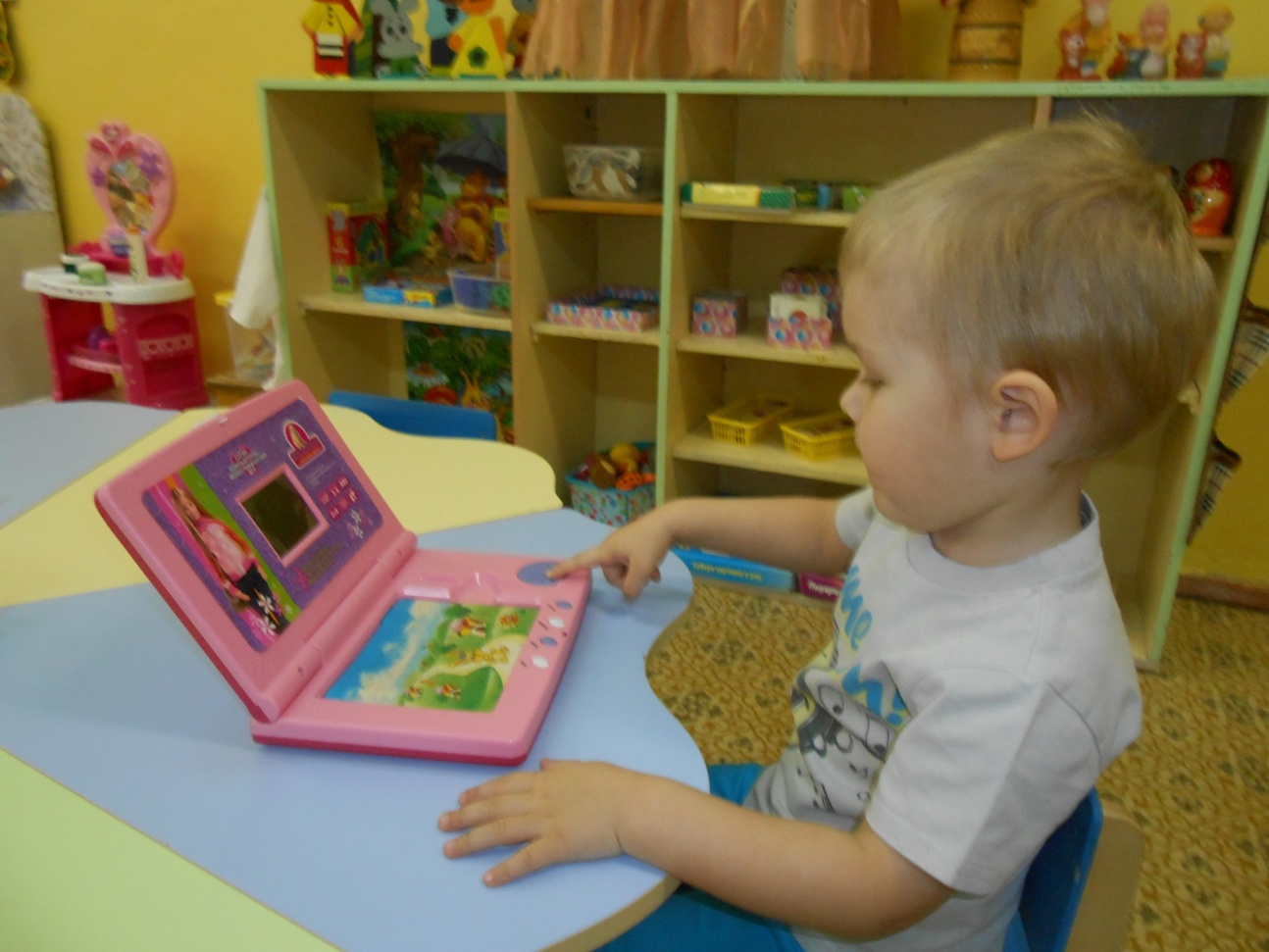 В состав предметно-игровой среды входят: крупное организующее игровое поле; игровое оборудование; игровая атрибутика разного рода, игровые материалы. Все компоненты развивающей предметной среды увязываются между собой по содержанию, масштабу, художественному решению.
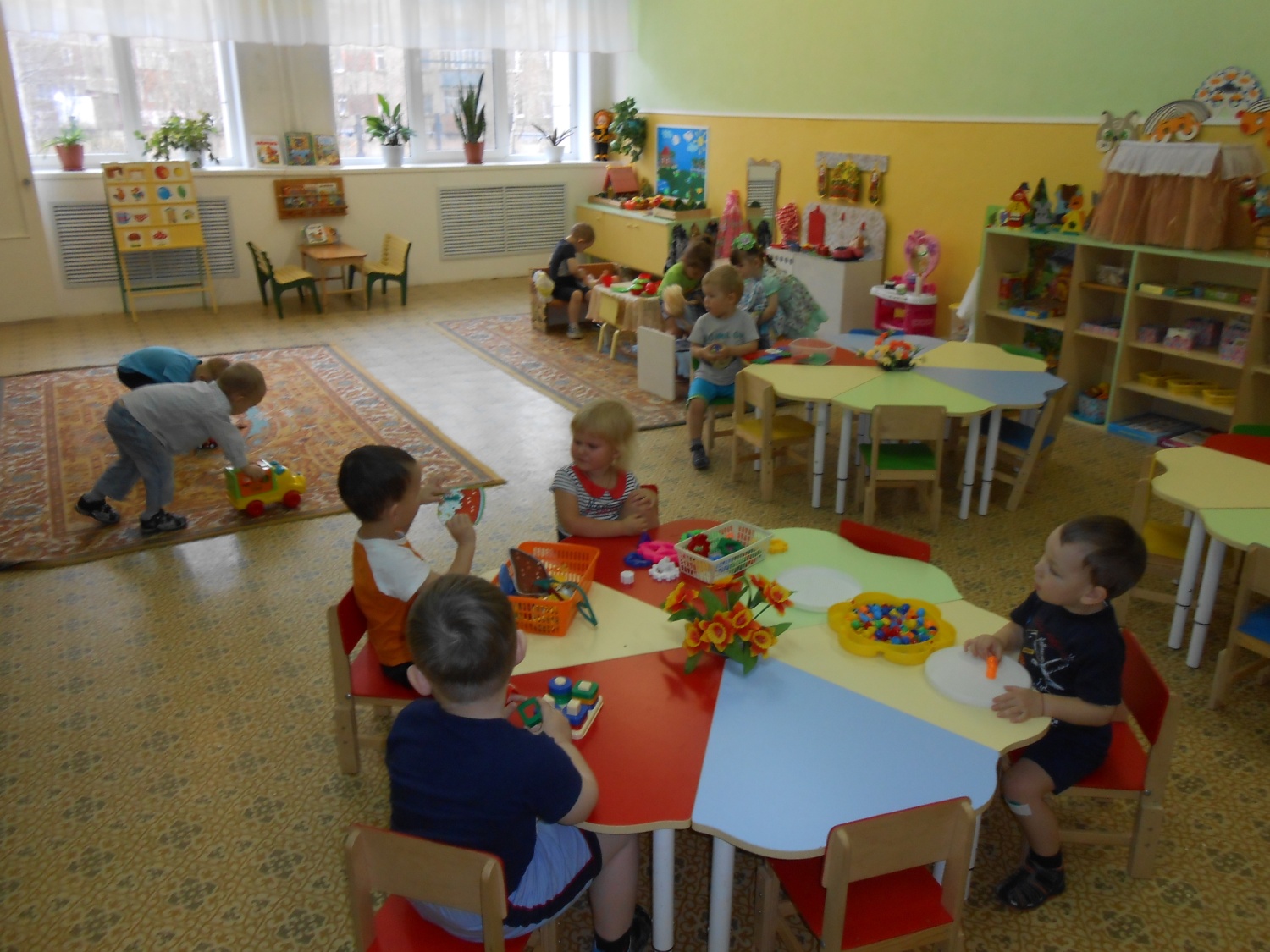 Наша предметно-игровая среда  отвечает требованиям ФГОС и следует принципам: 
принципу свободного выбора - выбор ребенком темы, сюжета игры, игрового материала, места и времени игры; 
принципу универсальности позволяет строить и менять игровую среду, трансформируя ее в соответствии с видом игры, ее содержанием и перспективами развития; 
принципу системности - со масштабность отдельных элементов среды между собой и с другими предметами, оставляющими целостное игровое поле.
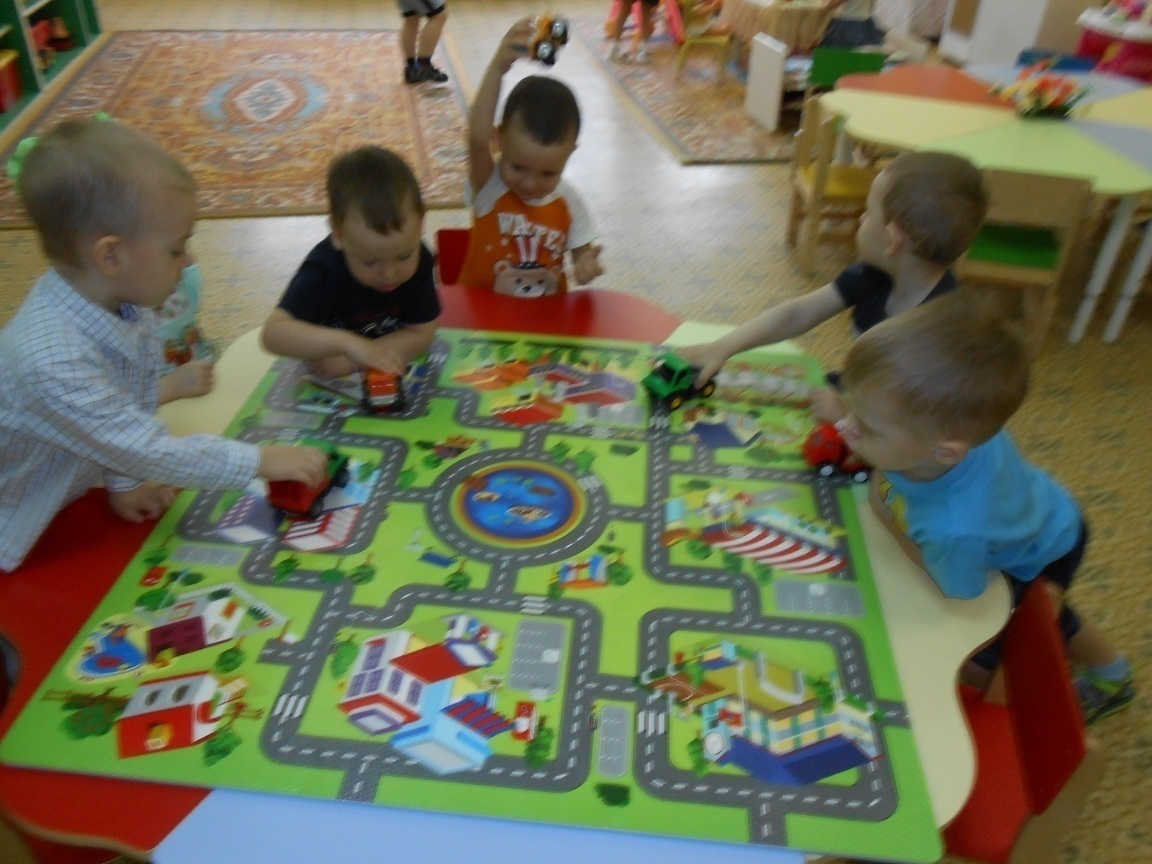 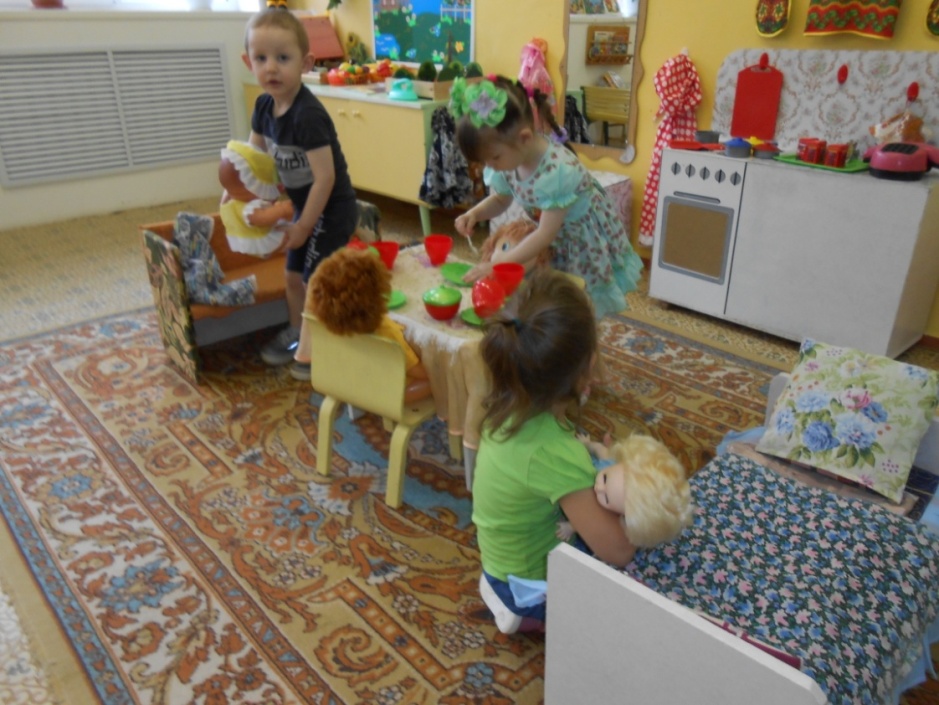